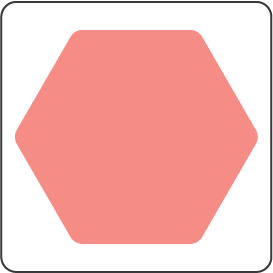 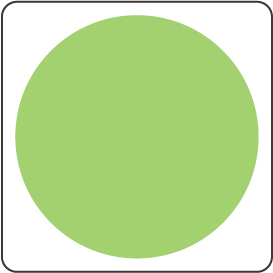 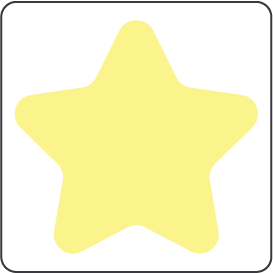 Challenge:
Go along the track and collect all the necessary things or processes for building a house.
Avoid everything else!
Roof
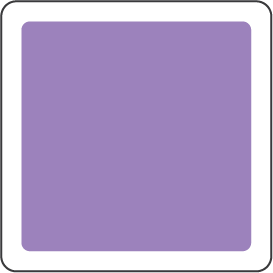 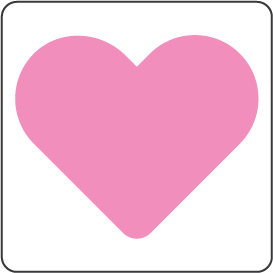 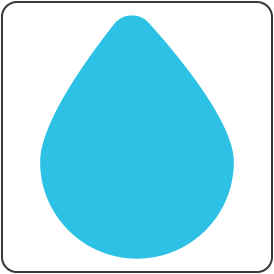 Doors,
windows
x
x
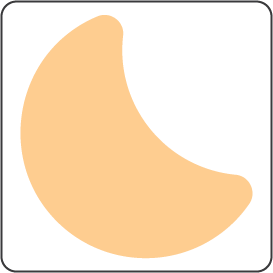 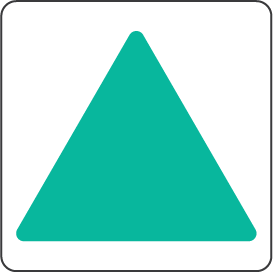 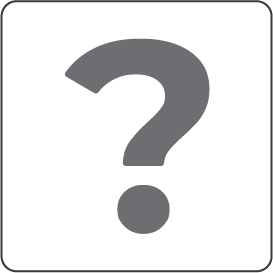 Walls, ceilings
x
x
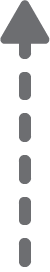 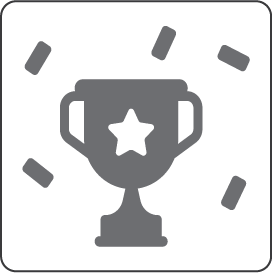 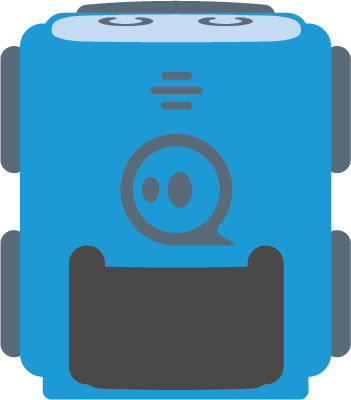 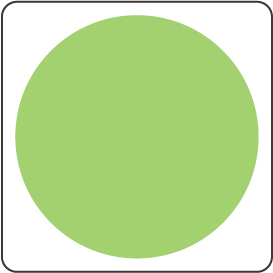 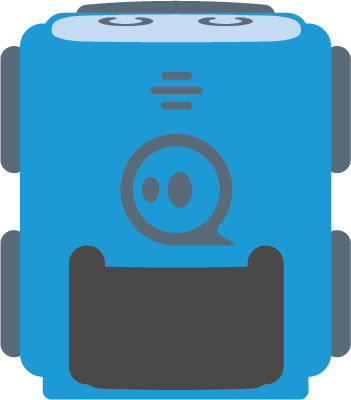 Utilities,
tiling
x
x
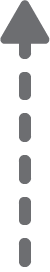 Design
Ground
x
x
Land
scaping, 
key 
handover
Earth
works
x
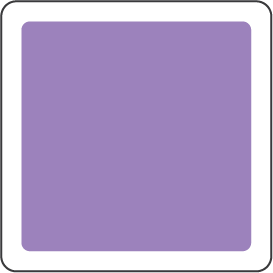 [Speaker Notes: Printable 8 x 10 grid]
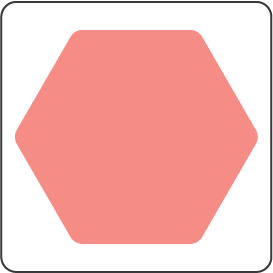 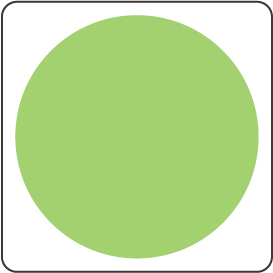 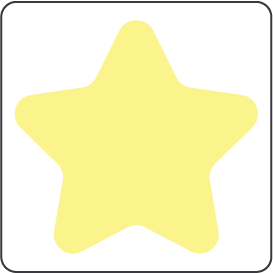 Challenge:
Go along the track and collect all the necessary things or processes for building a house.
Avoid everything else!
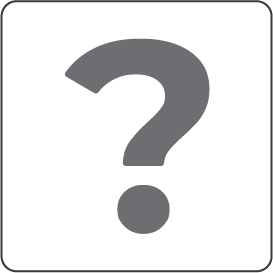 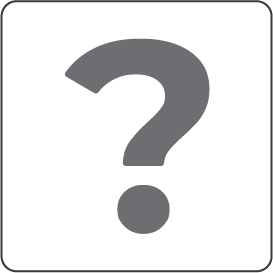 Roof
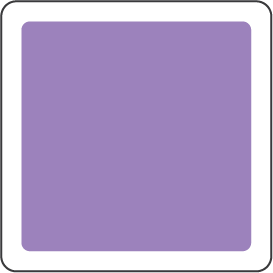 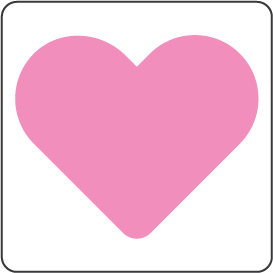 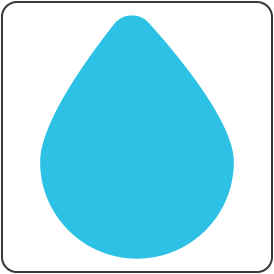 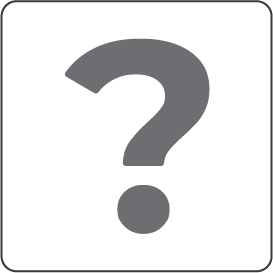 Doors,
windows
x
x
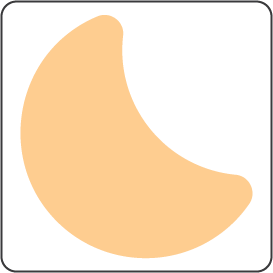 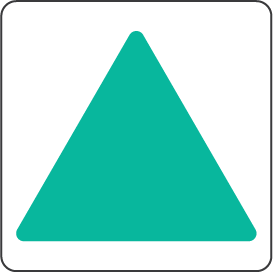 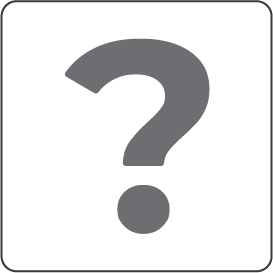 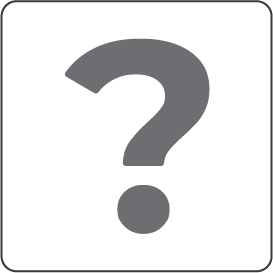 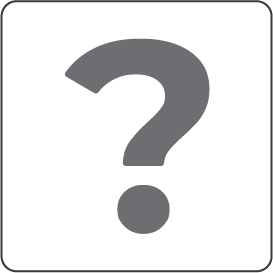 Walls, ceilings
x
x
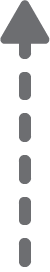 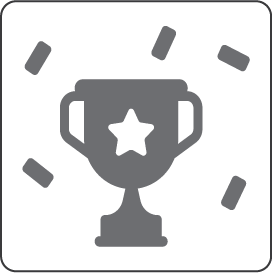 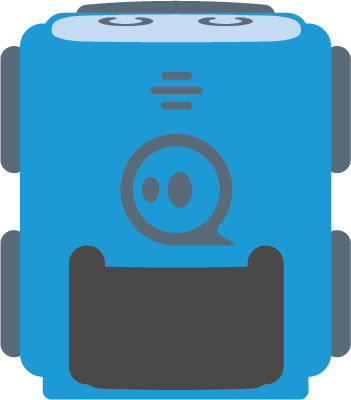 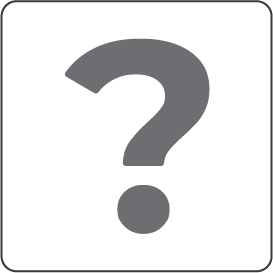 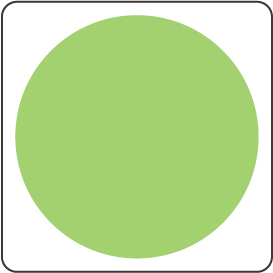 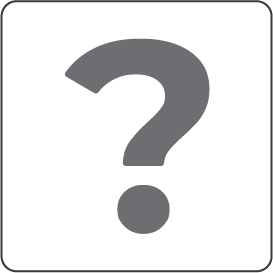 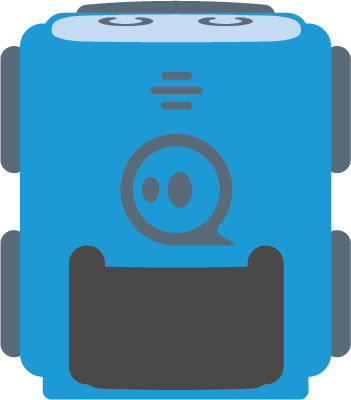 Utilities,
tiling
x
x
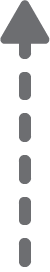 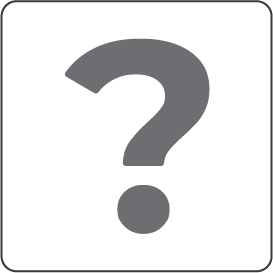 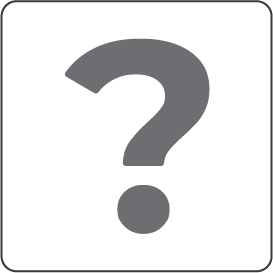 Design
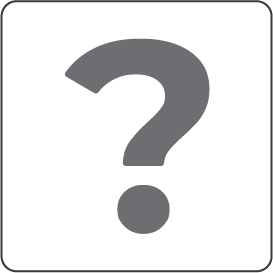 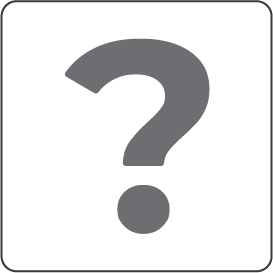 Ground
x
x
Land
scaping, 
key 
handover
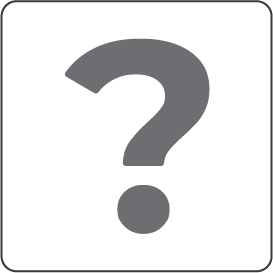 Earth
works
x
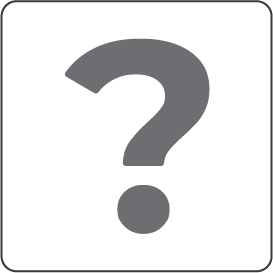 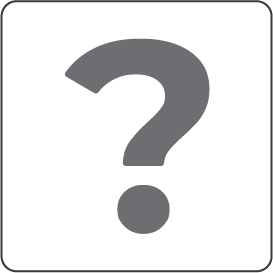 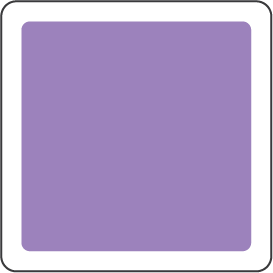 [Speaker Notes: Printable 8 x 10 grid]
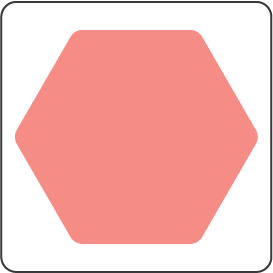 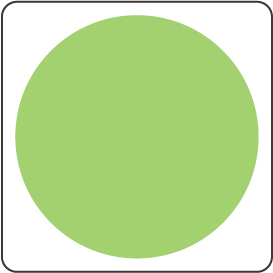 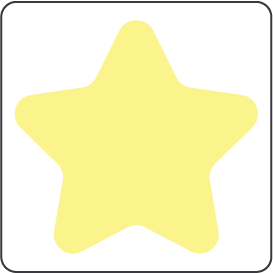 Challenge:
Go along the track and collect all the necessary things or processes for building a house.
Avoid everything else!
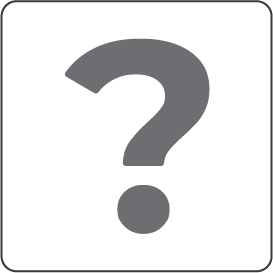 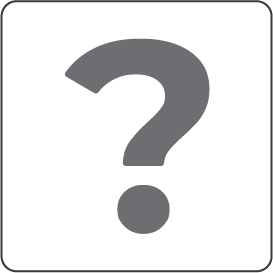 Roof
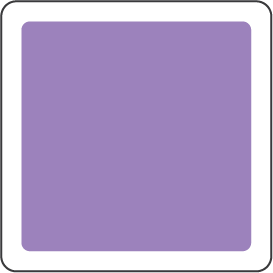 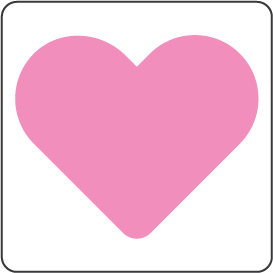 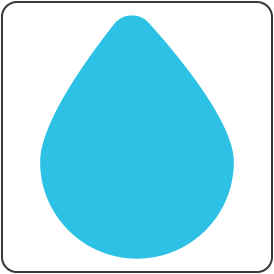 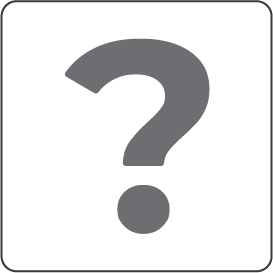 Doors,
windows
x
x
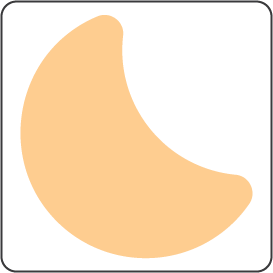 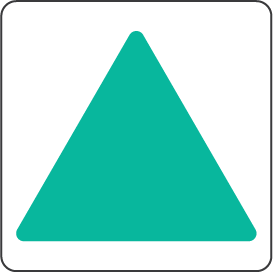 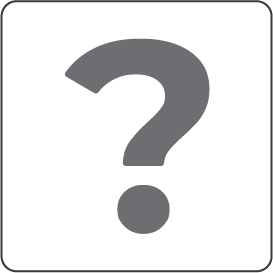 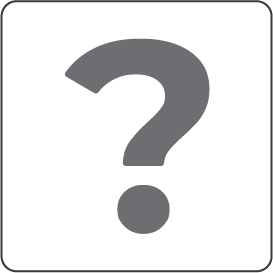 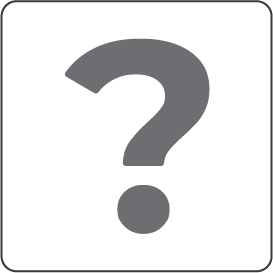 Walls, ceilings
x
x
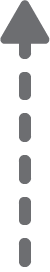 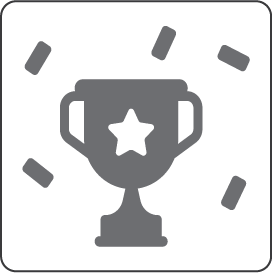 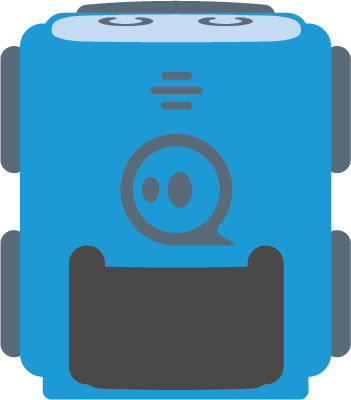 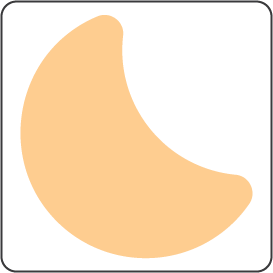 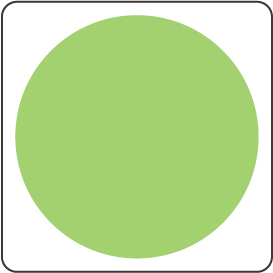 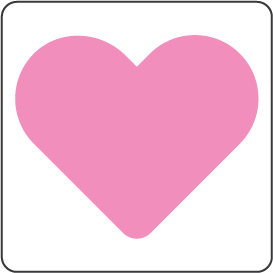 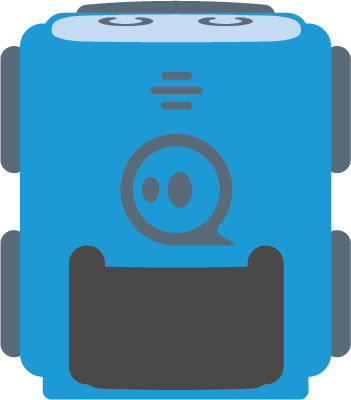 Utilities,
tiling
x
x
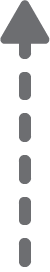 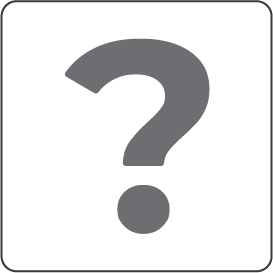 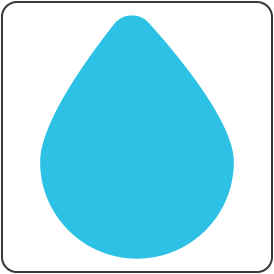 Design
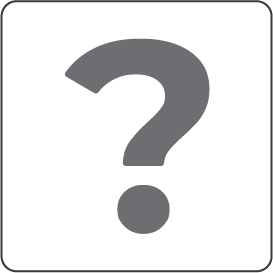 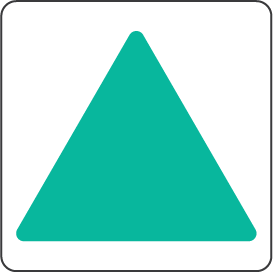 Ground
x
x
Land
scaping, 
key 
handover
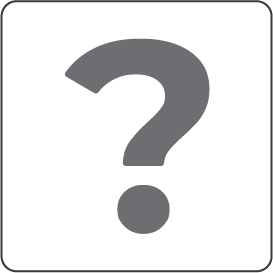 Earth
works
x
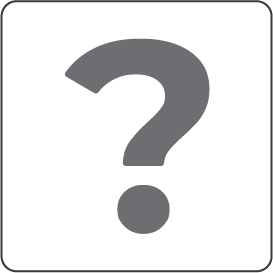 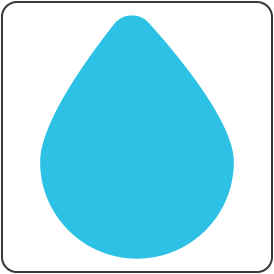 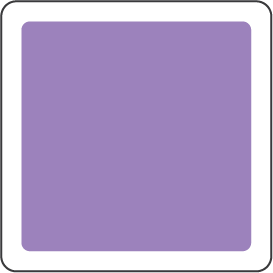 [Speaker Notes: Printable 8 x 10 grid]
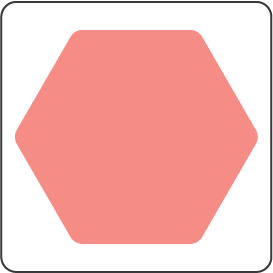 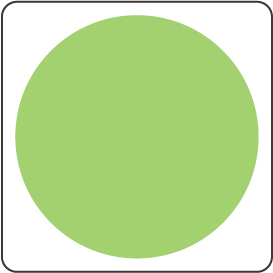 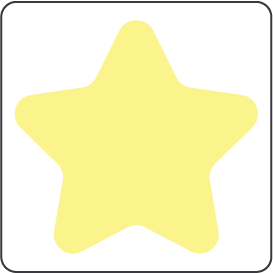 Challenge:
Go along the track and collect all the necessary things or processes for building a house.
Avoid everything else!
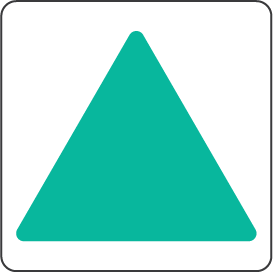 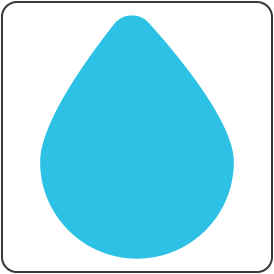 Roof
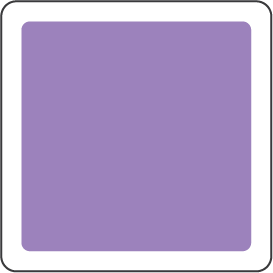 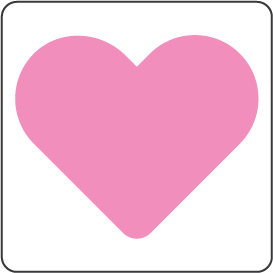 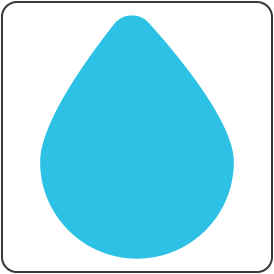 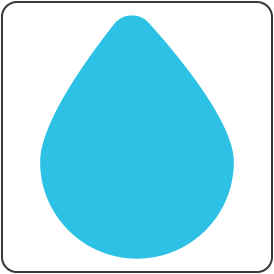 Doors,
windows
x
x
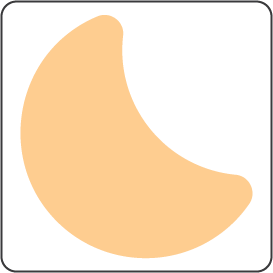 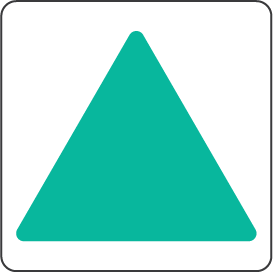 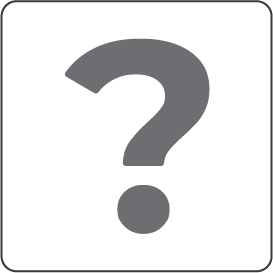 Solution
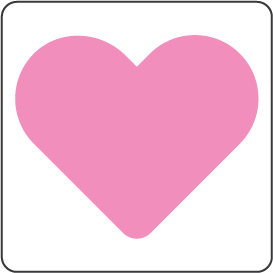 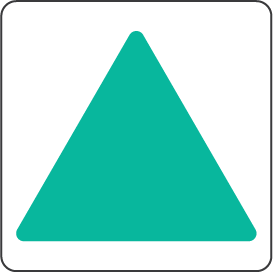 Walls, ceilings
x
x
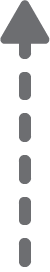 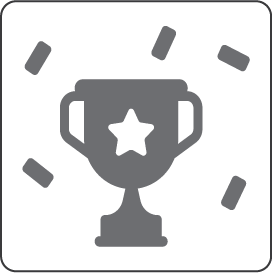 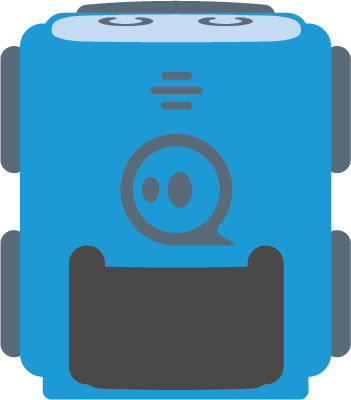 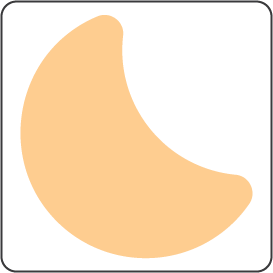 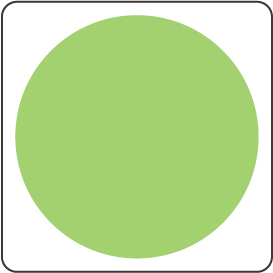 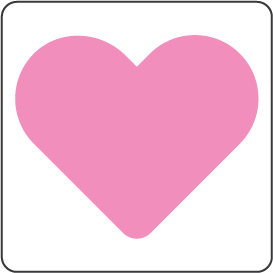 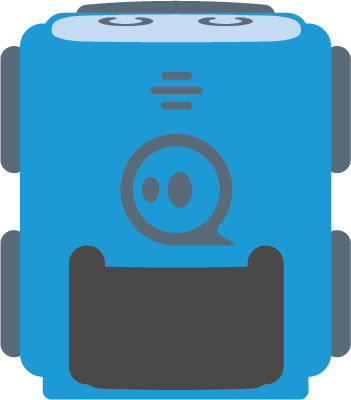 Utilities,
tiling
x
x
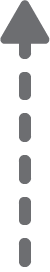 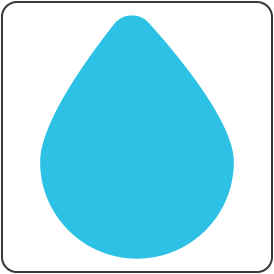 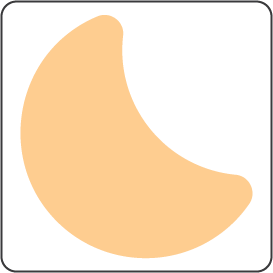 Design
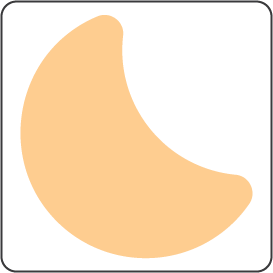 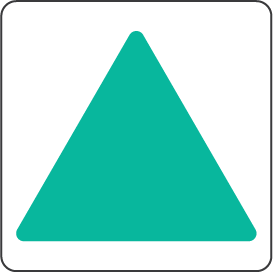 Ground
x
x
Land
scaping, 
key 
handover
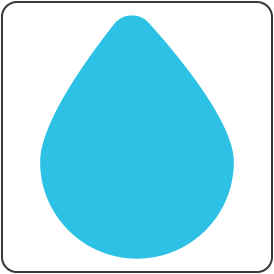 Earth
works
x
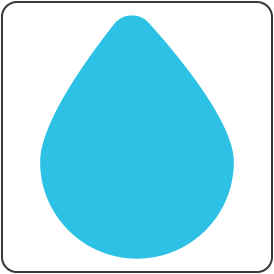 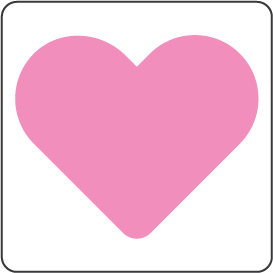 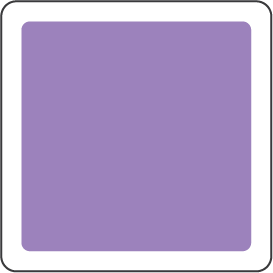 [Speaker Notes: Printable 8 x 10 grid]
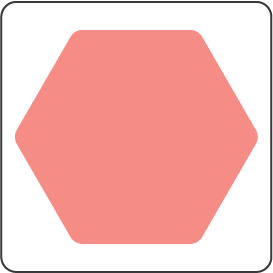 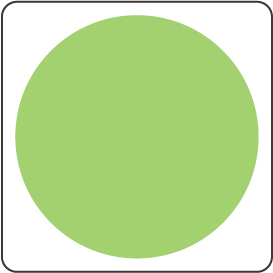 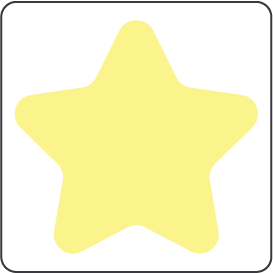 Challenge:
Go along the track and collect all the necessary things or processes for building a house.
Avoid everything else!
Roof
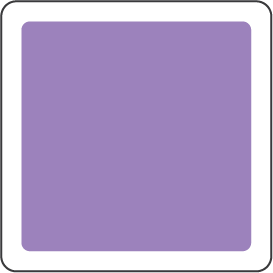 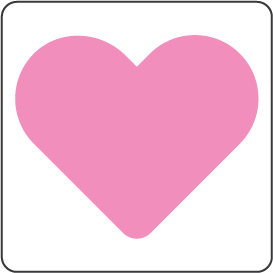 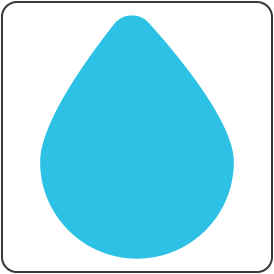 Doors,
windows
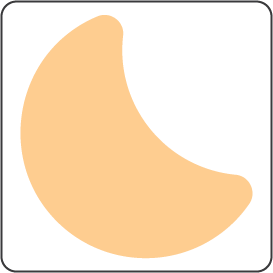 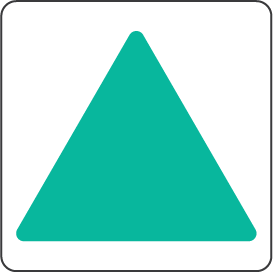 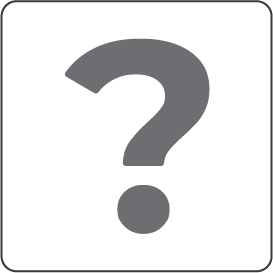 Walls, ceilings
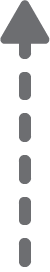 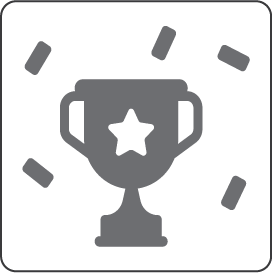 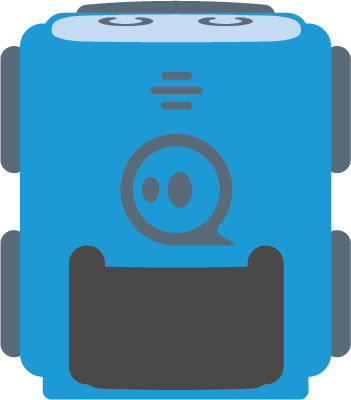 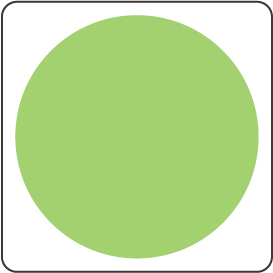 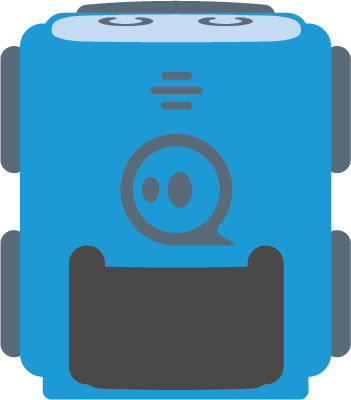 Utilities,
tiling
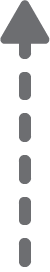 Design
Ground
Land
scaping, 
key 
handover
Earth
works
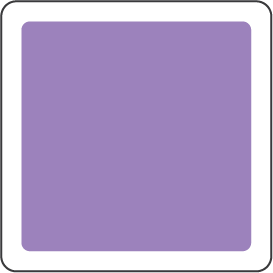 [Speaker Notes: Printable 8 x 10 grid]
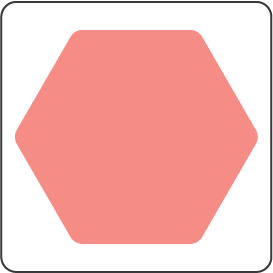 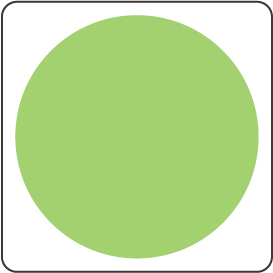 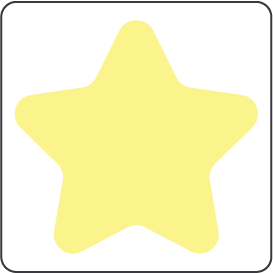 Challenge:
Go along the track and collect all the necessary things or processes for building a house.
Avoid everything else!
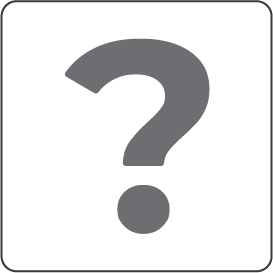 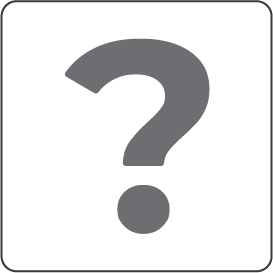 Roof
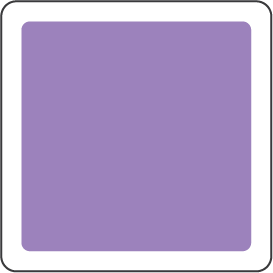 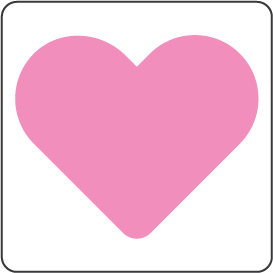 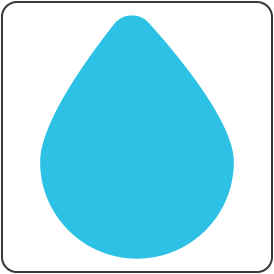 Doors,
windows
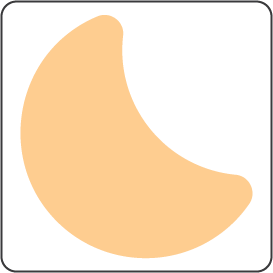 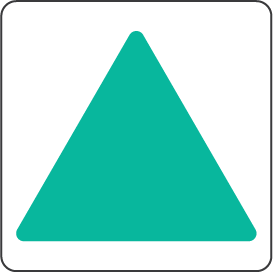 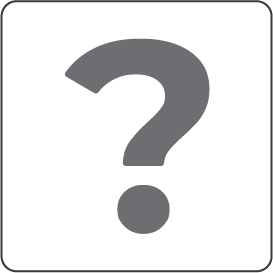 Walls, ceilings
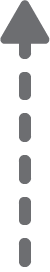 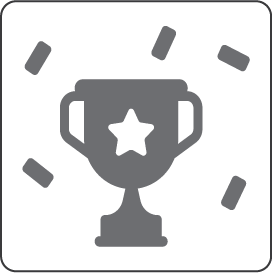 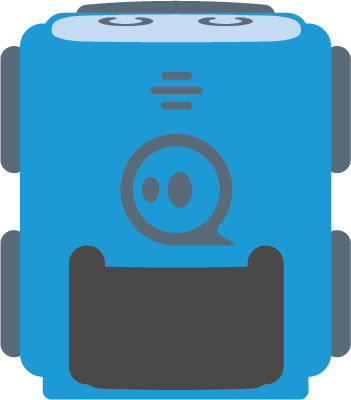 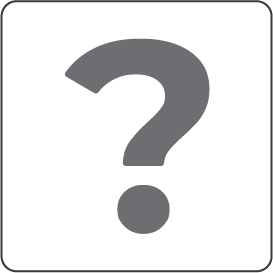 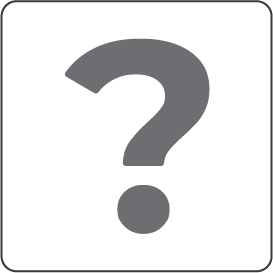 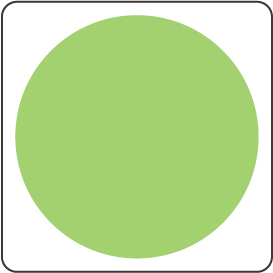 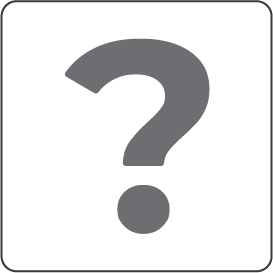 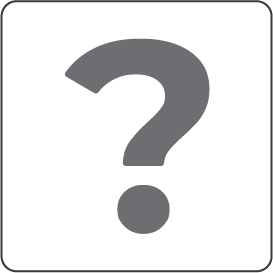 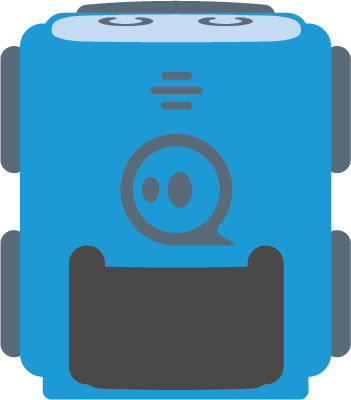 Utilities,
tiling
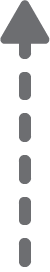 Design
Ground
Land
scaping, 
key 
handover
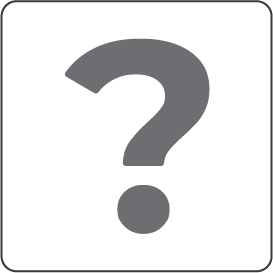 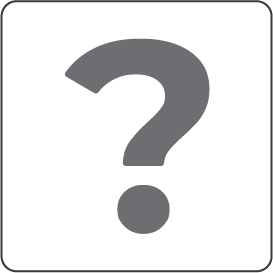 Earth
works
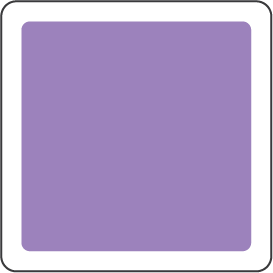 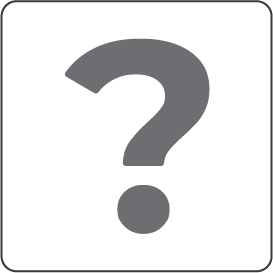 [Speaker Notes: Printable 8 x 10 grid]
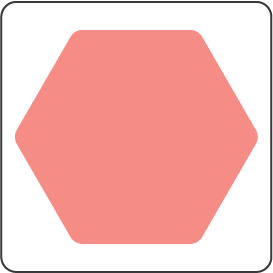 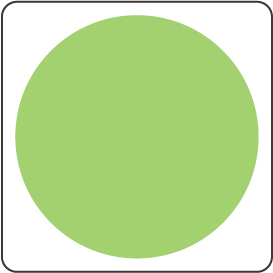 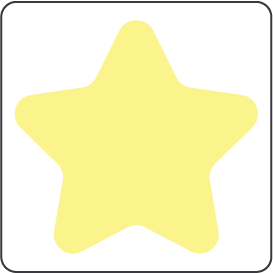 Challenge:
Go along the track and collect all the necessary things or processes for building a house.
Avoid everything else!
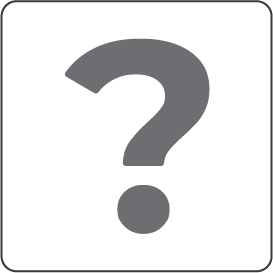 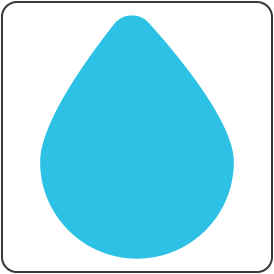 Roof
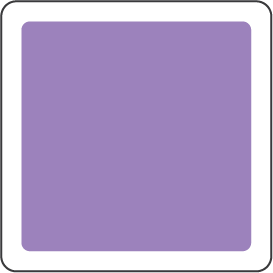 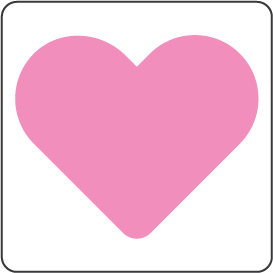 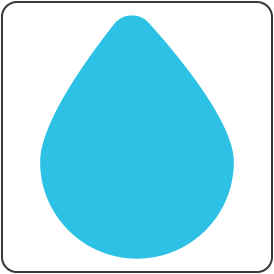 Doors,
windows
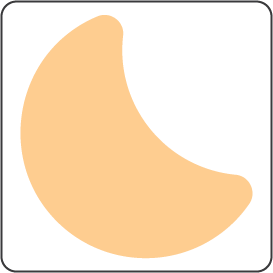 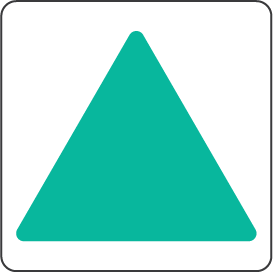 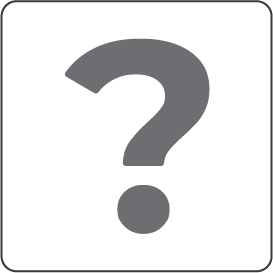 Walls, ceilings
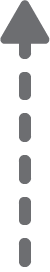 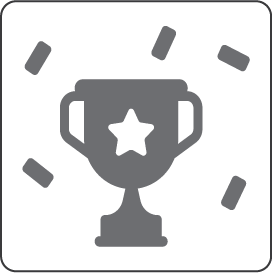 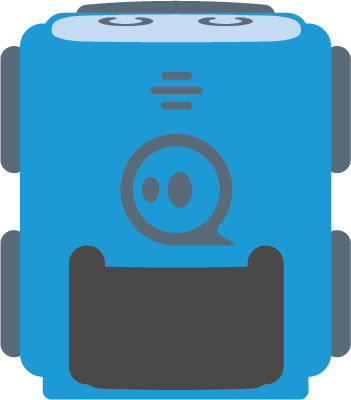 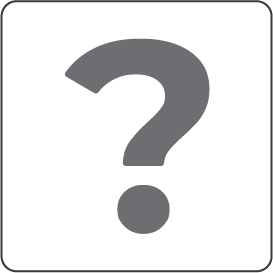 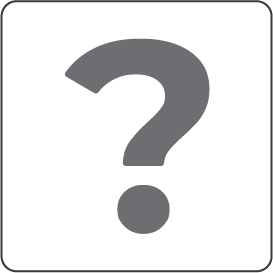 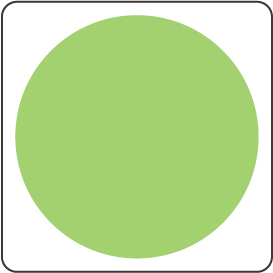 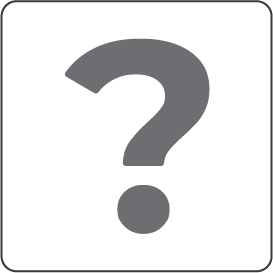 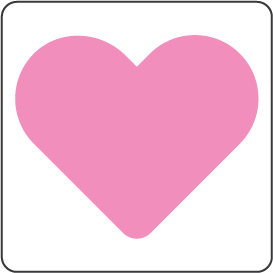 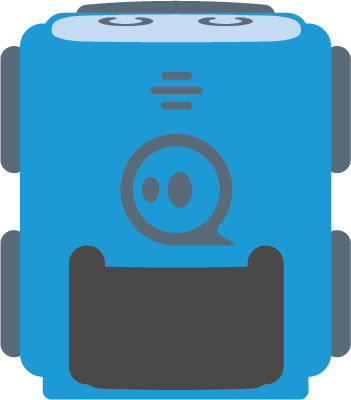 Utilities,
tiling
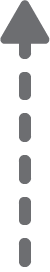 Design
Ground
Land
scaping, 
key 
handover
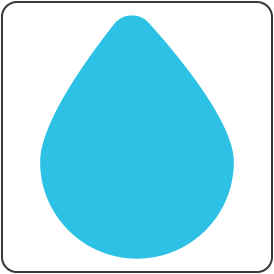 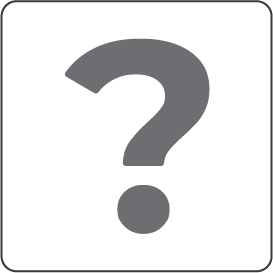 Earth
works
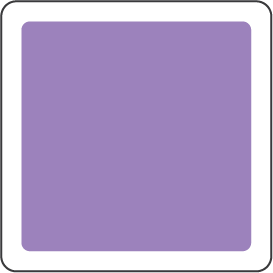 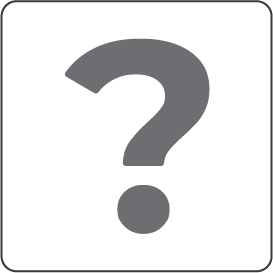 [Speaker Notes: Printable 8 x 10 grid]
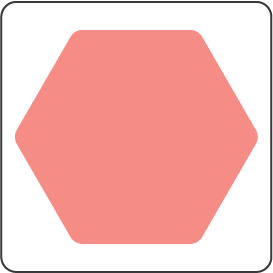 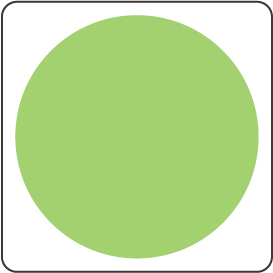 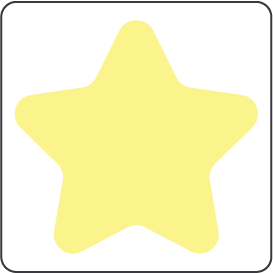 Challenge:
Go along the track and collect all the necessary things or processes for building a house.
Avoid everything else!
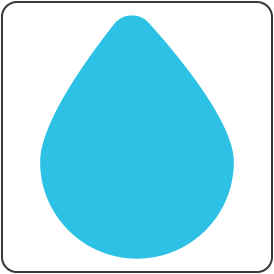 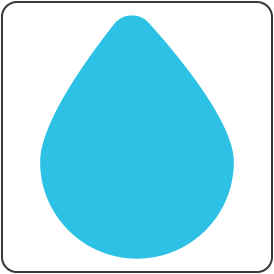 Roof
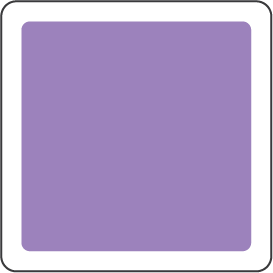 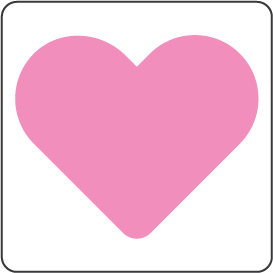 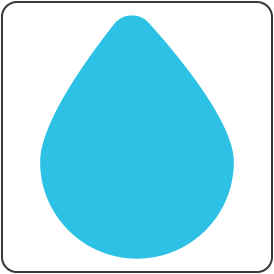 Doors,
windows
Solution
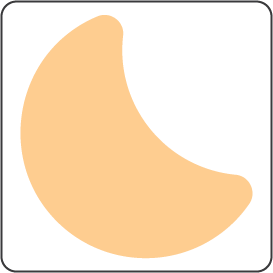 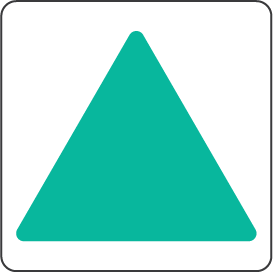 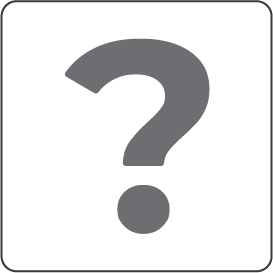 Walls, ceilings
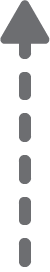 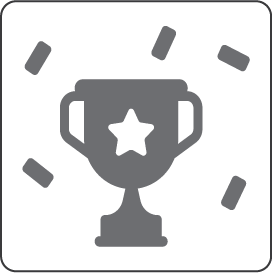 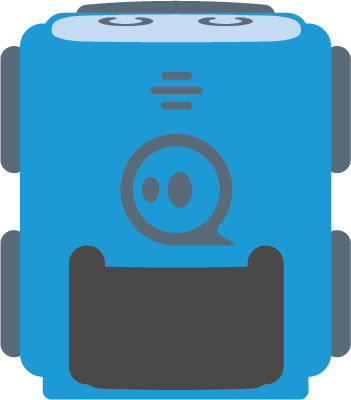 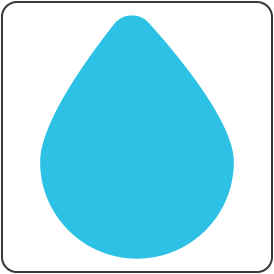 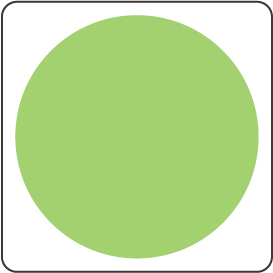 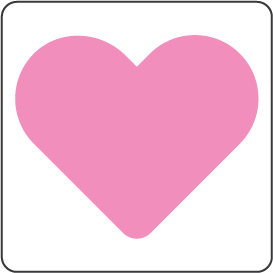 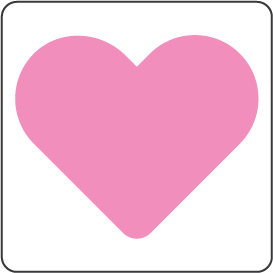 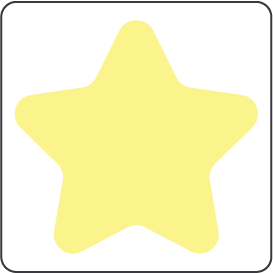 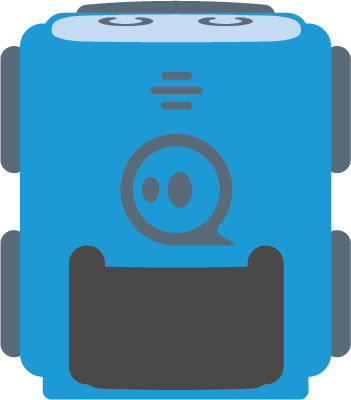 Utilities,
tiling
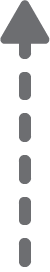 Design
Ground
Land
scaping, 
key 
handover
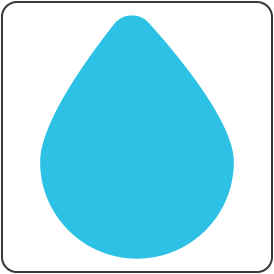 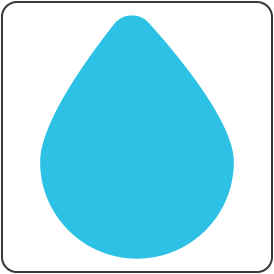 Earth
works
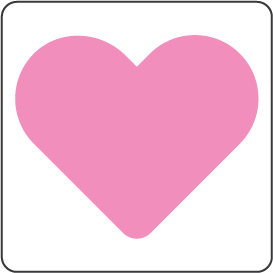 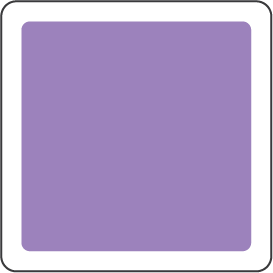 [Speaker Notes: Printable 8 x 10 grid]